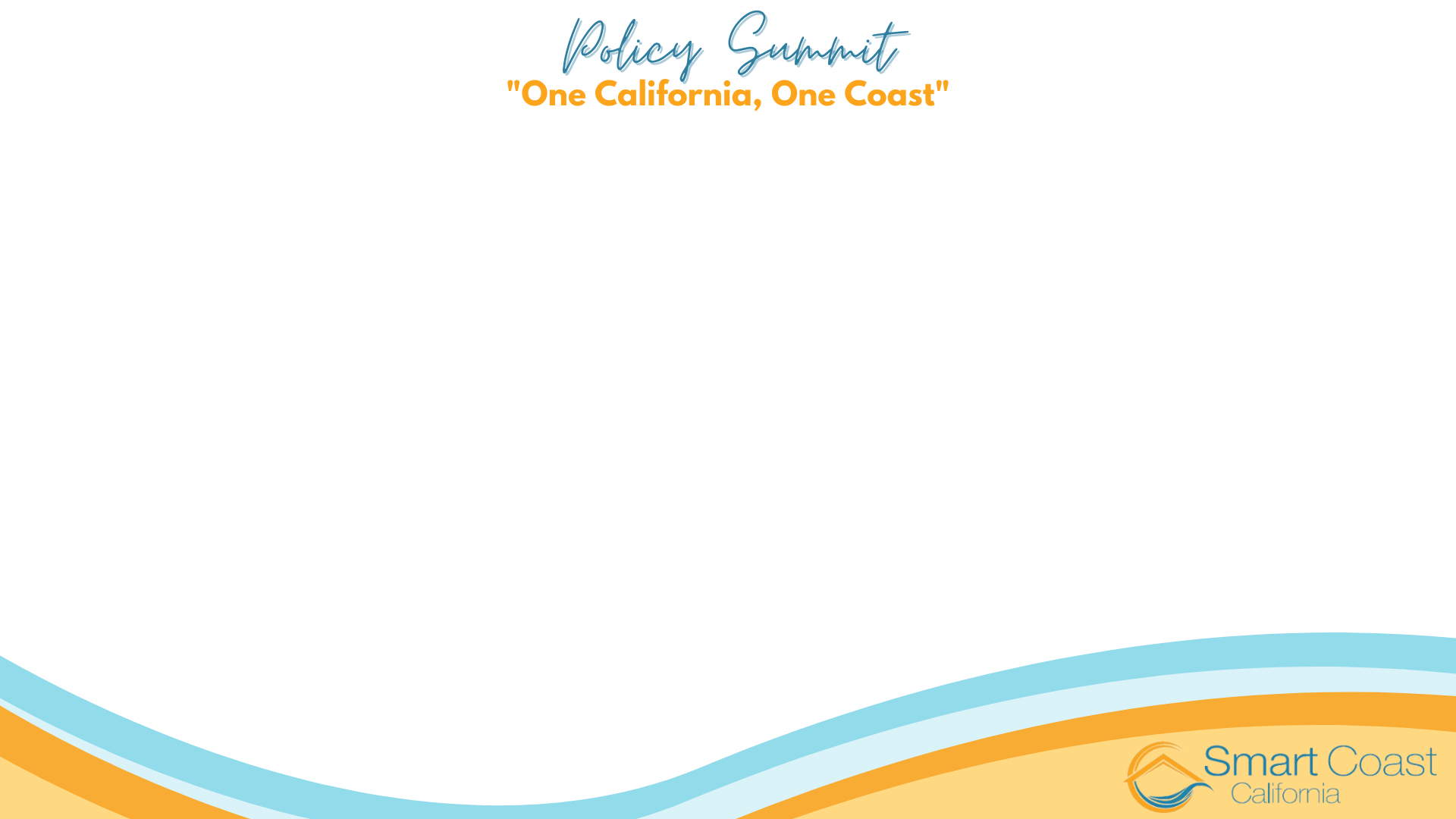 Case Study:Pacifica Coastal Issues
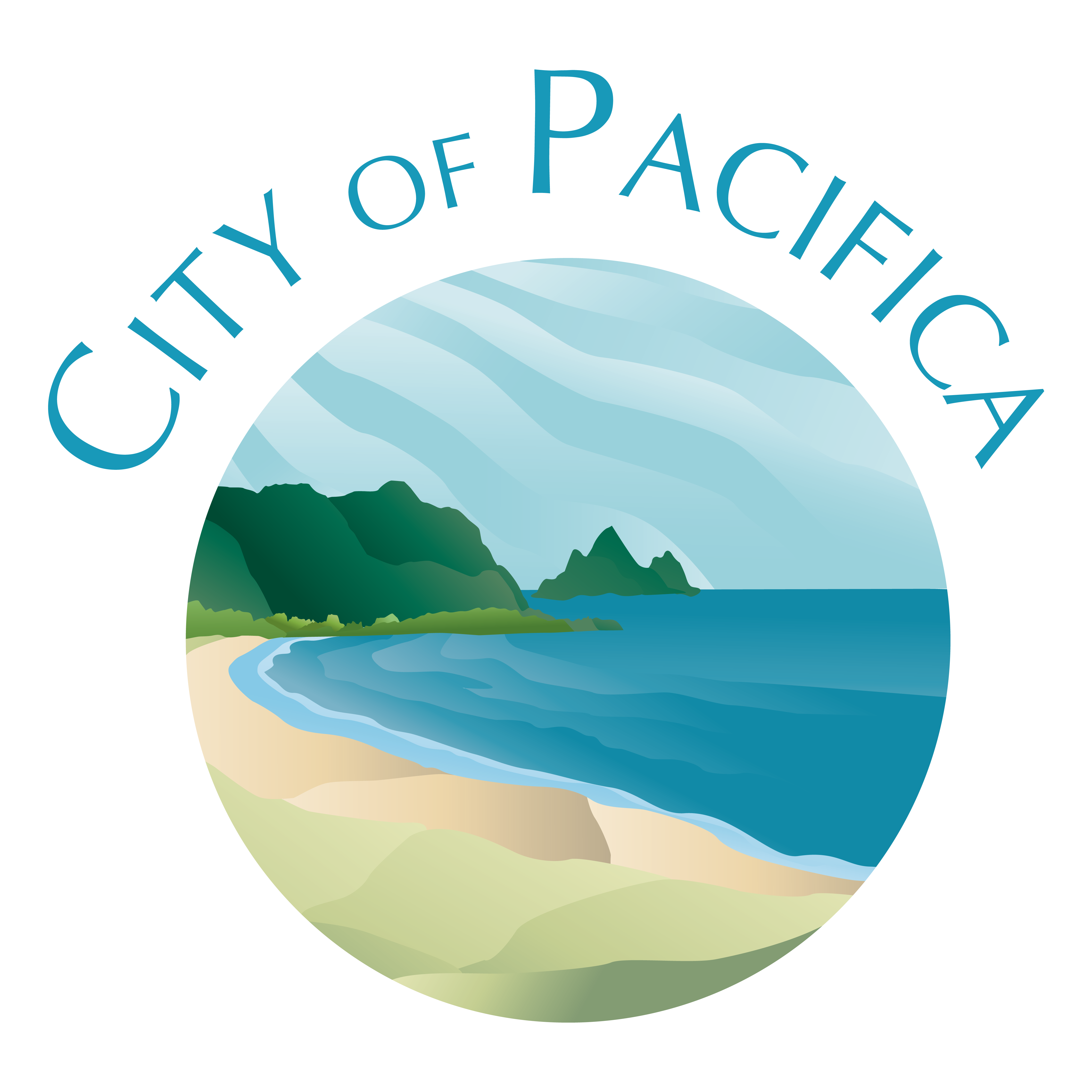 Sue Beckmeyer, Pacifica City CouncilmemberVice Chair, CalCities Coastal Cities Group
May 18, 2023
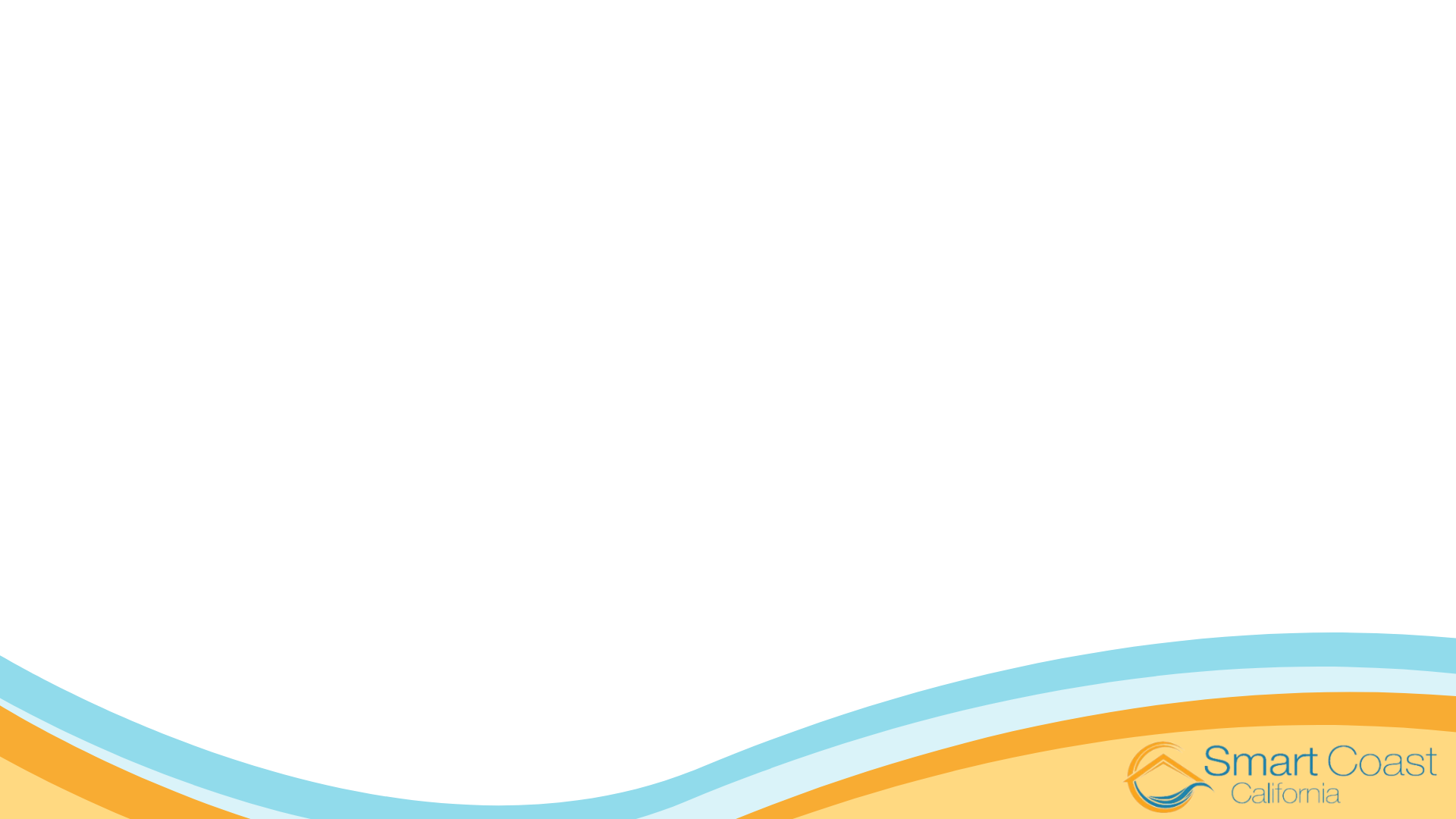 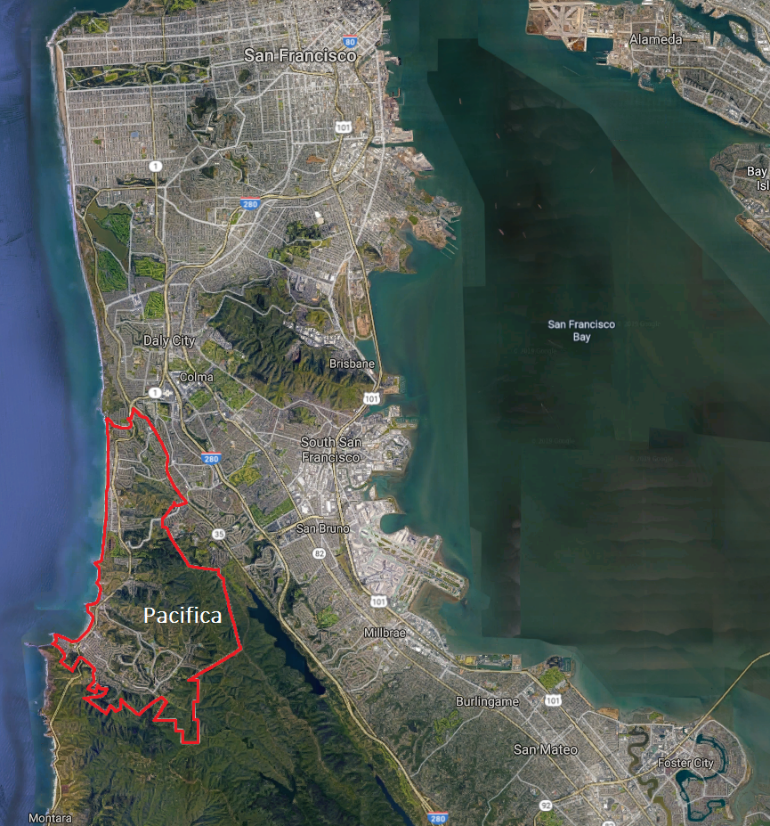 About Pacifica
6 miles of coastline
Approx. 38,000 residents
4 Business Zones in Coastal Zone
6 out of 7 hotels in Coastal Zone
Surfing destination
Regional no-cost fishing pier 
Historic golf course
Public infrastructure
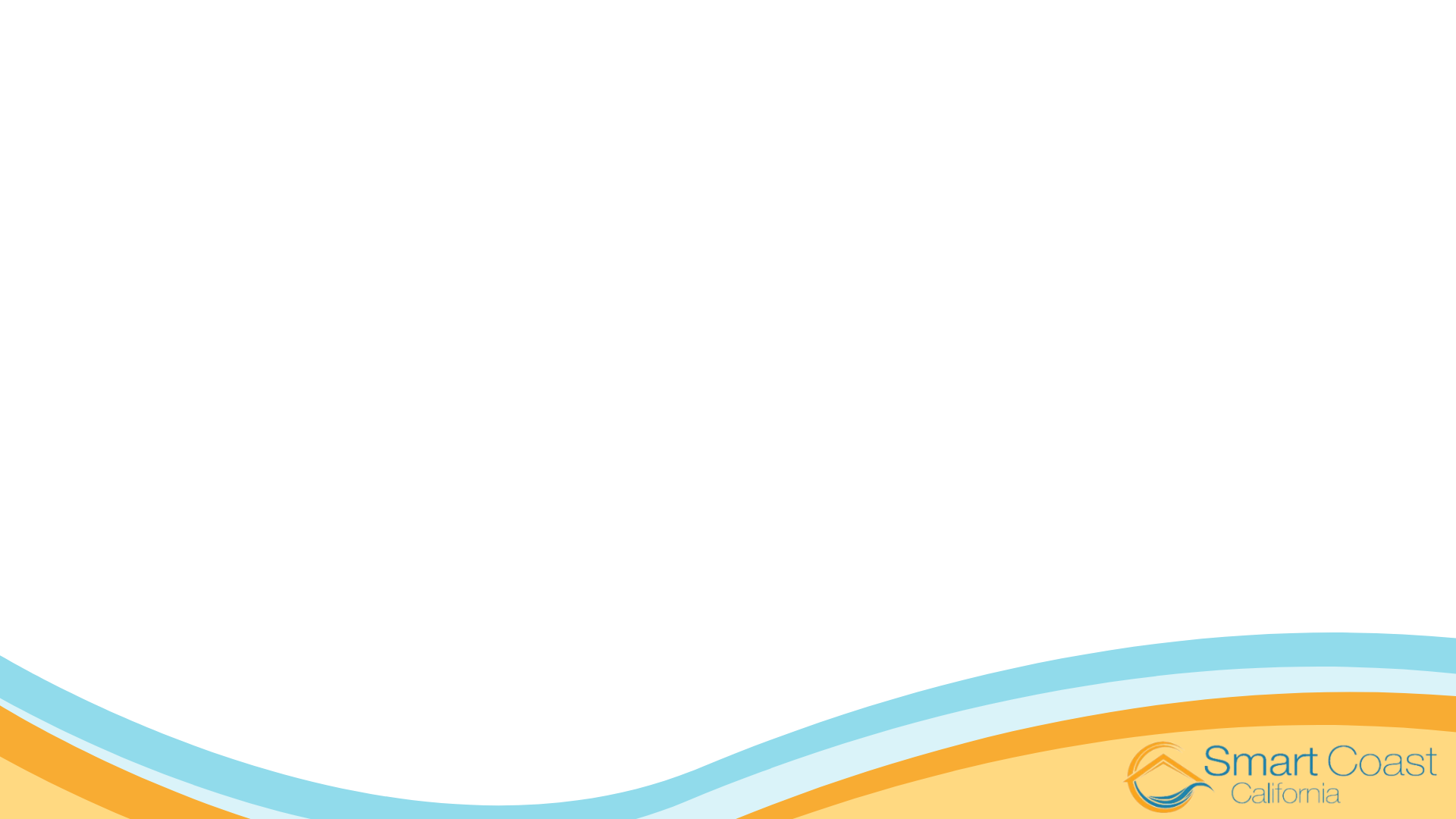 Local Coastal Land Use Plan
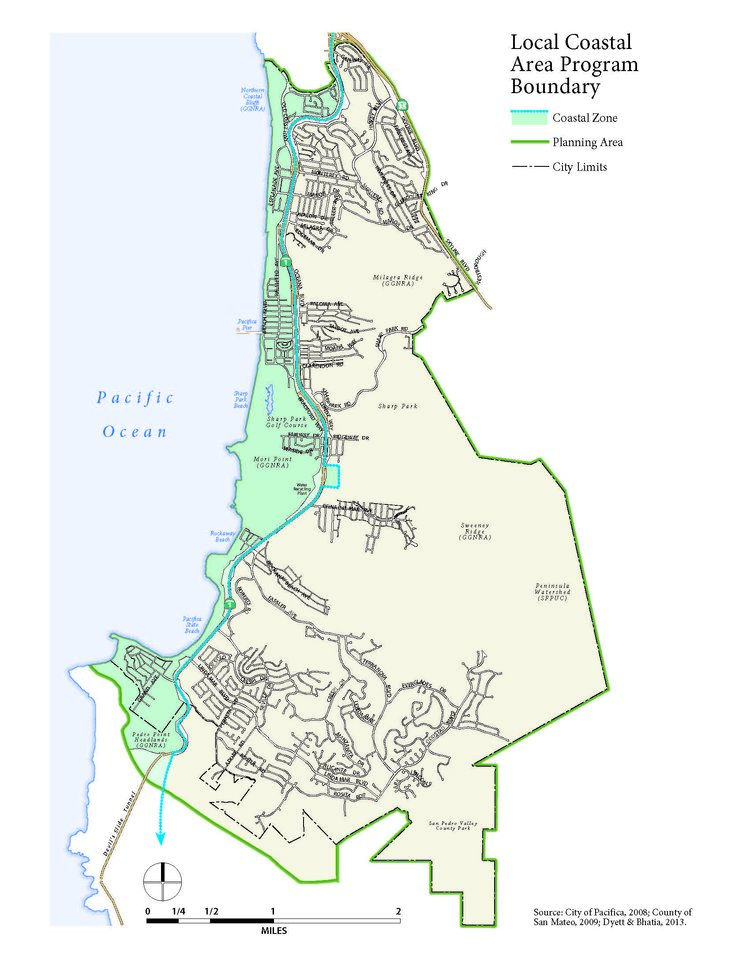 1980 LCLUP
2017-18 SLR Vulnerability Assessment & Adaptation Plan
2019-20 LCLUP Adoption by City Council
June 2020-Feb 2023 CCC staff review of LCLUP
On CCC Agenda March 2023
Item post postponed at City’s request
City and Coastal staff working on revisions
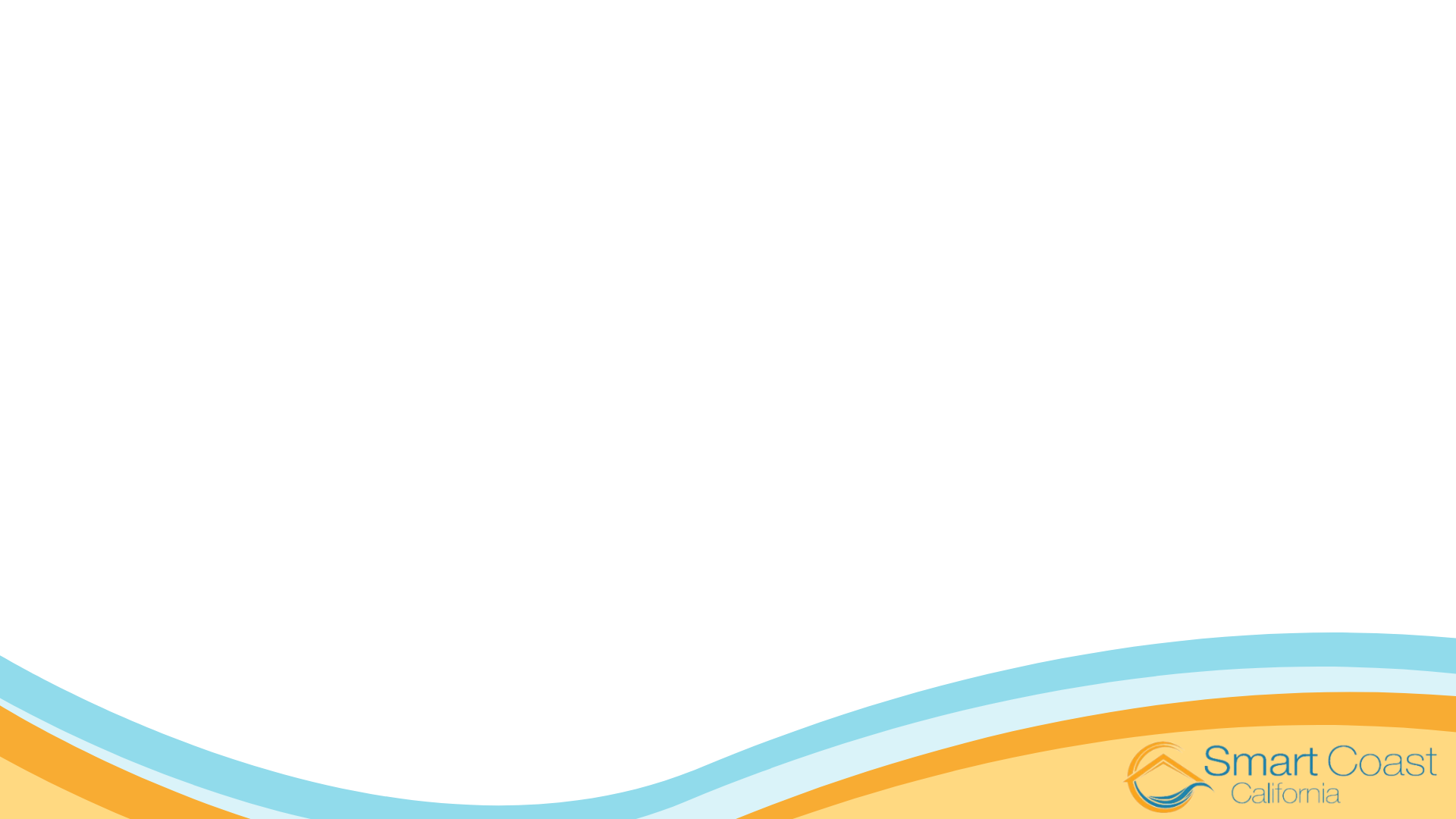 Varied CoastalIssues RequireVaried StrategiesNature base Adaptation
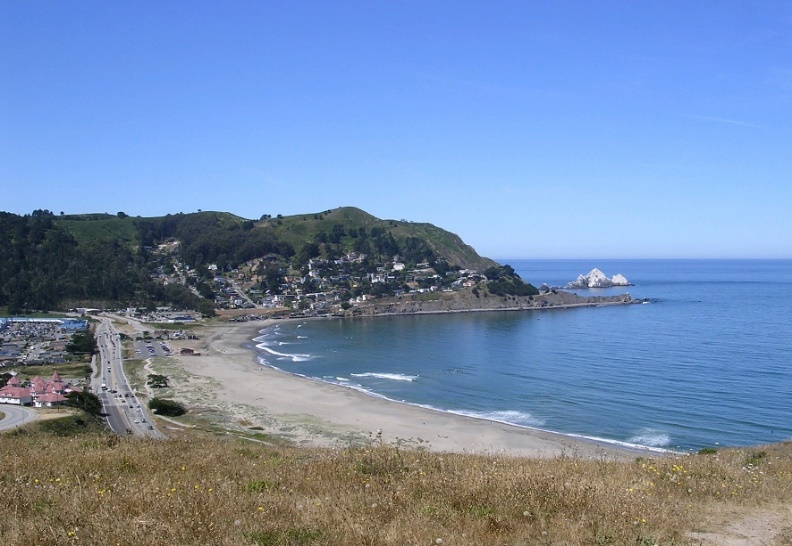 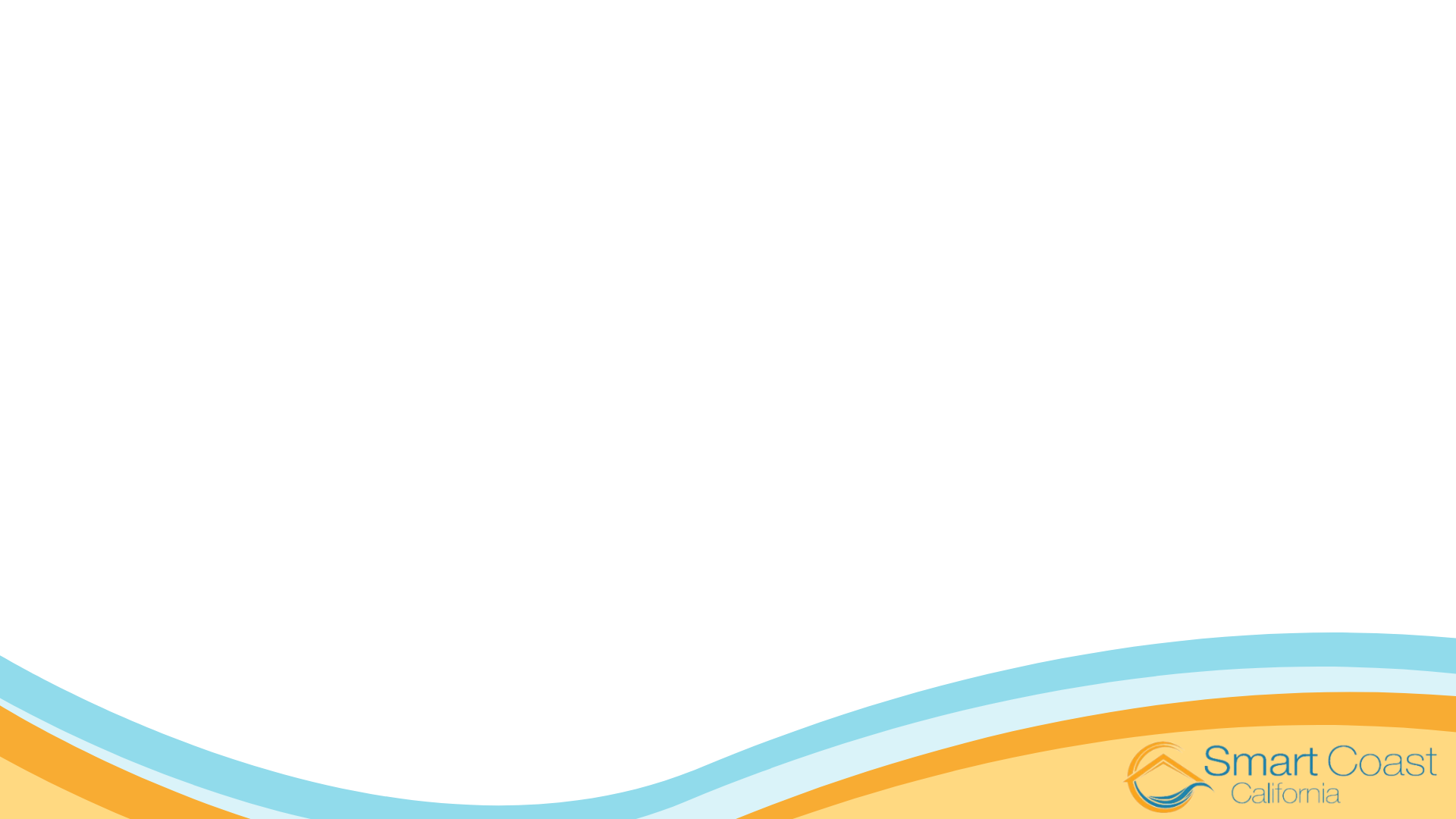 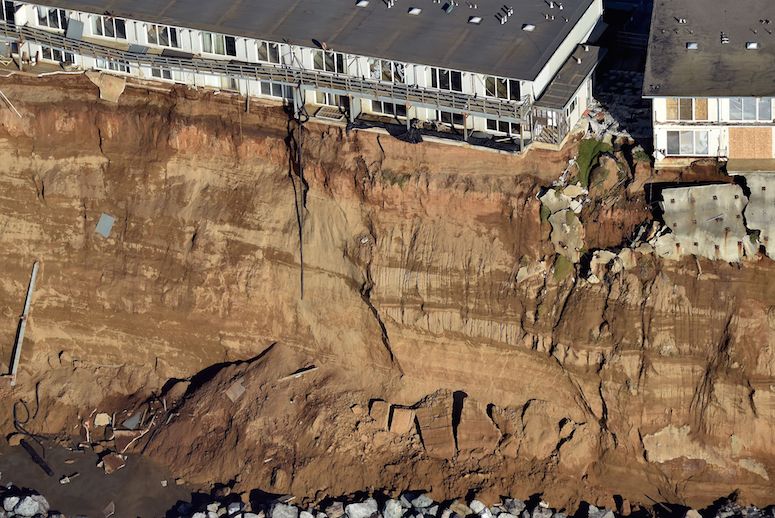 Varied Coastal Issues RequireVaried Strategies
Eminent Domain
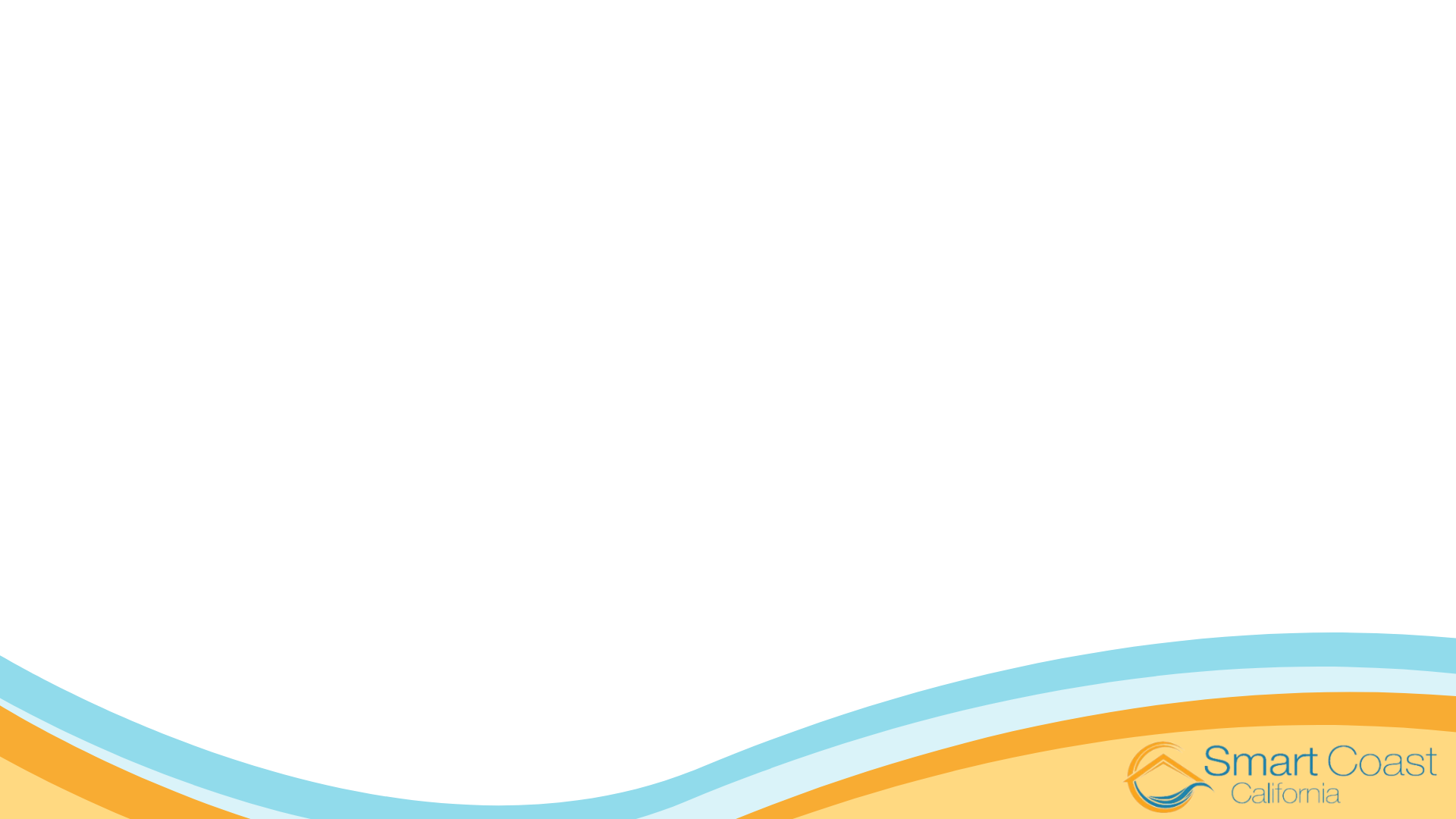 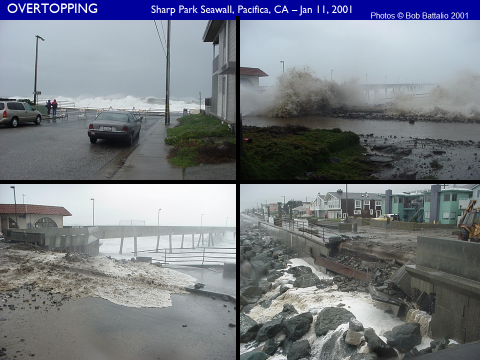 Varied CoastalIssues RequireVaried Strategies
Short term: 
Emergency Repairs
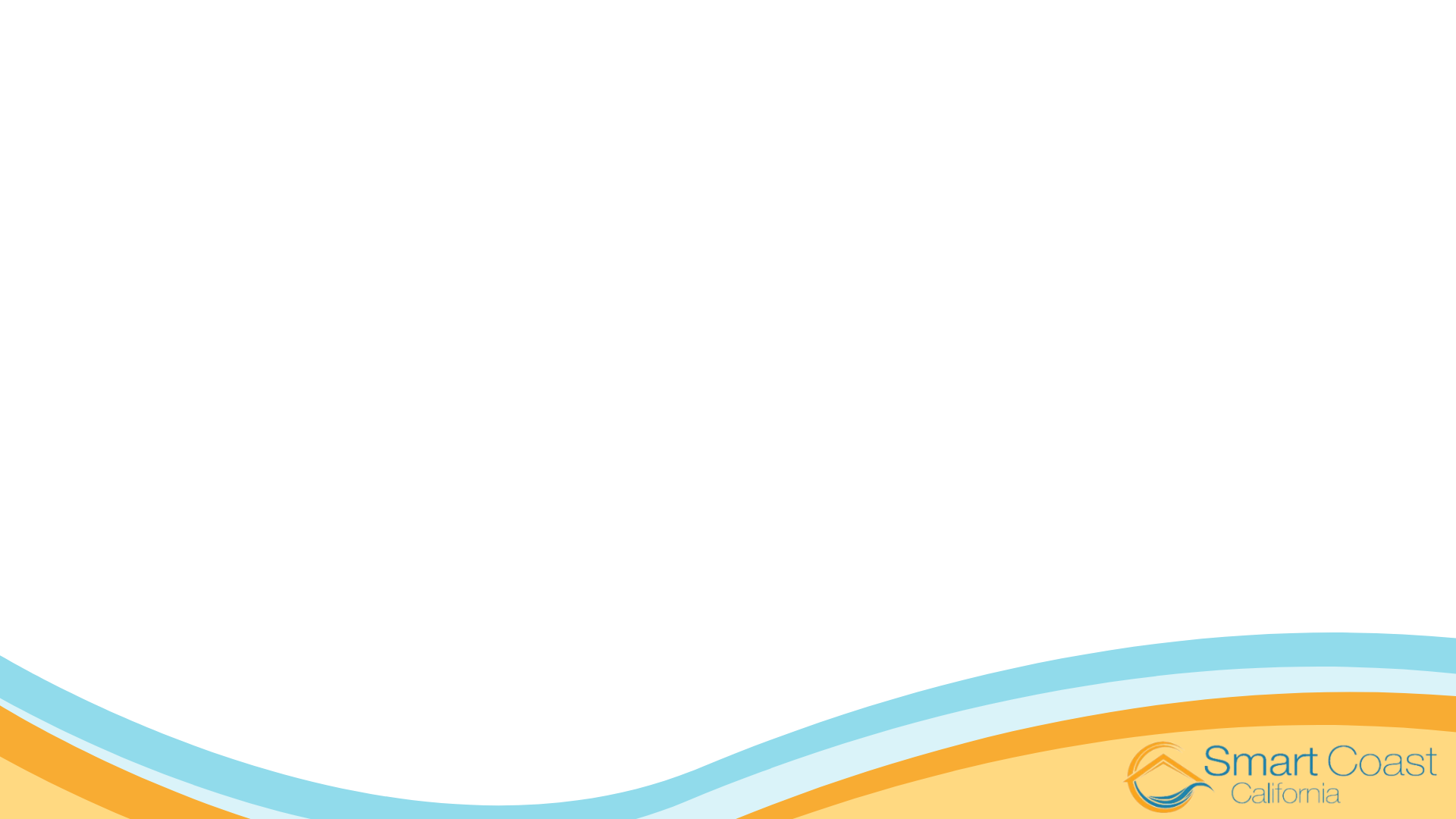 Varied Coastal Issues Require Varied Strategies
Long Term – Seawall & Beach Nourishment
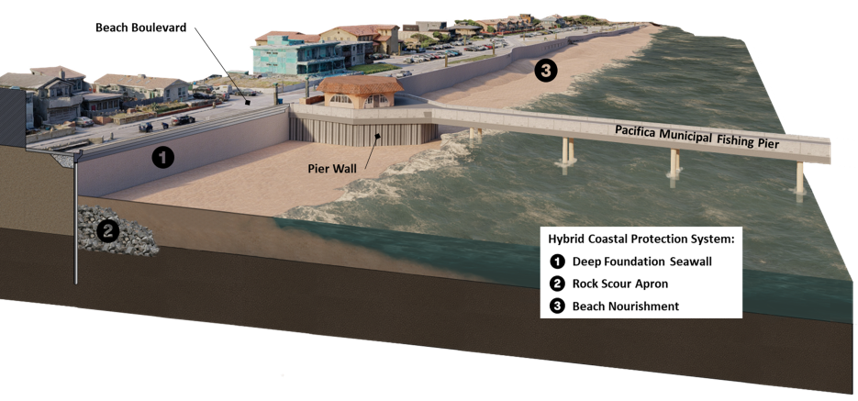 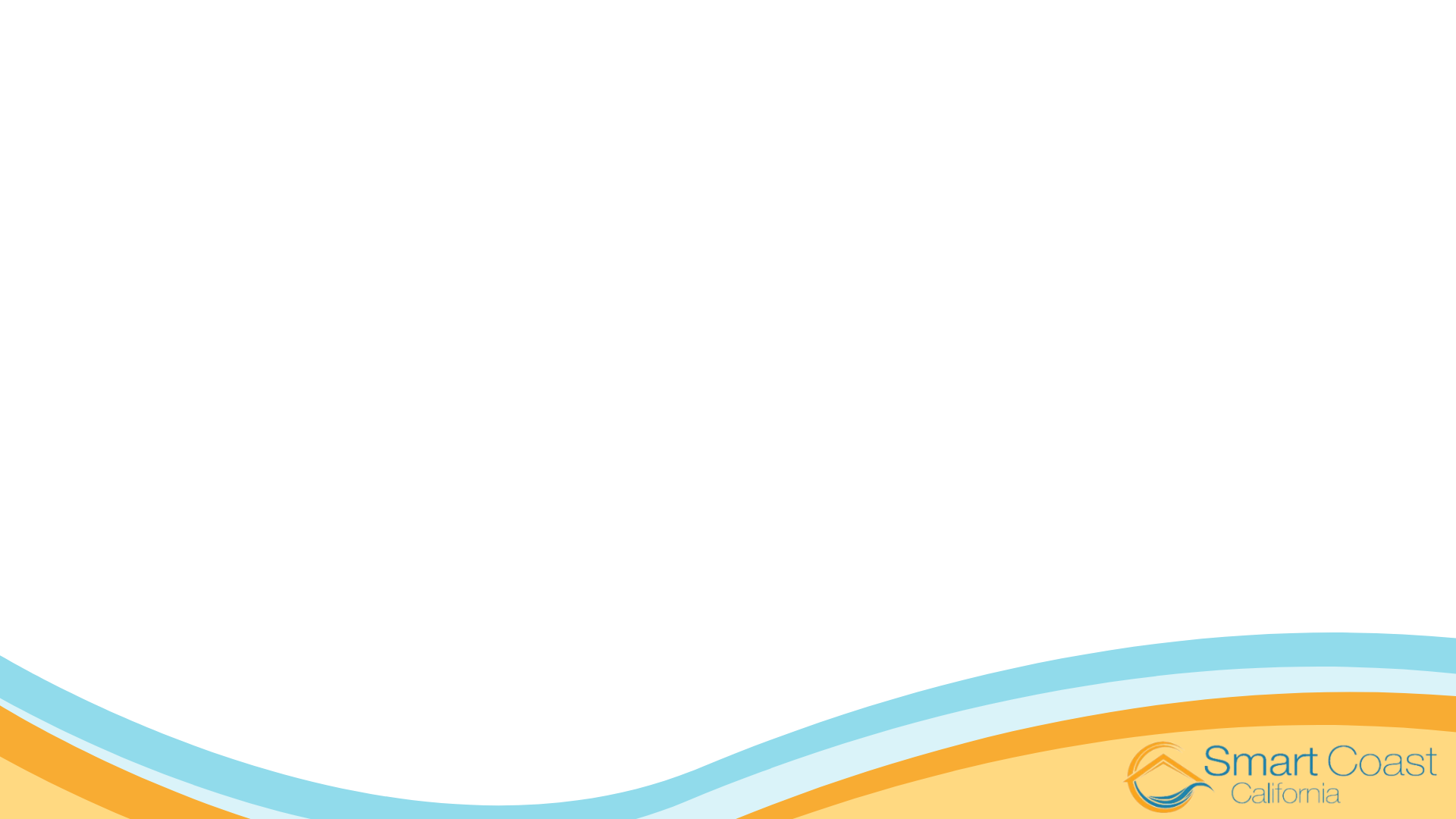 Questions?
Sue Beckmeyer
sbeckmeyer@pacifica.gov
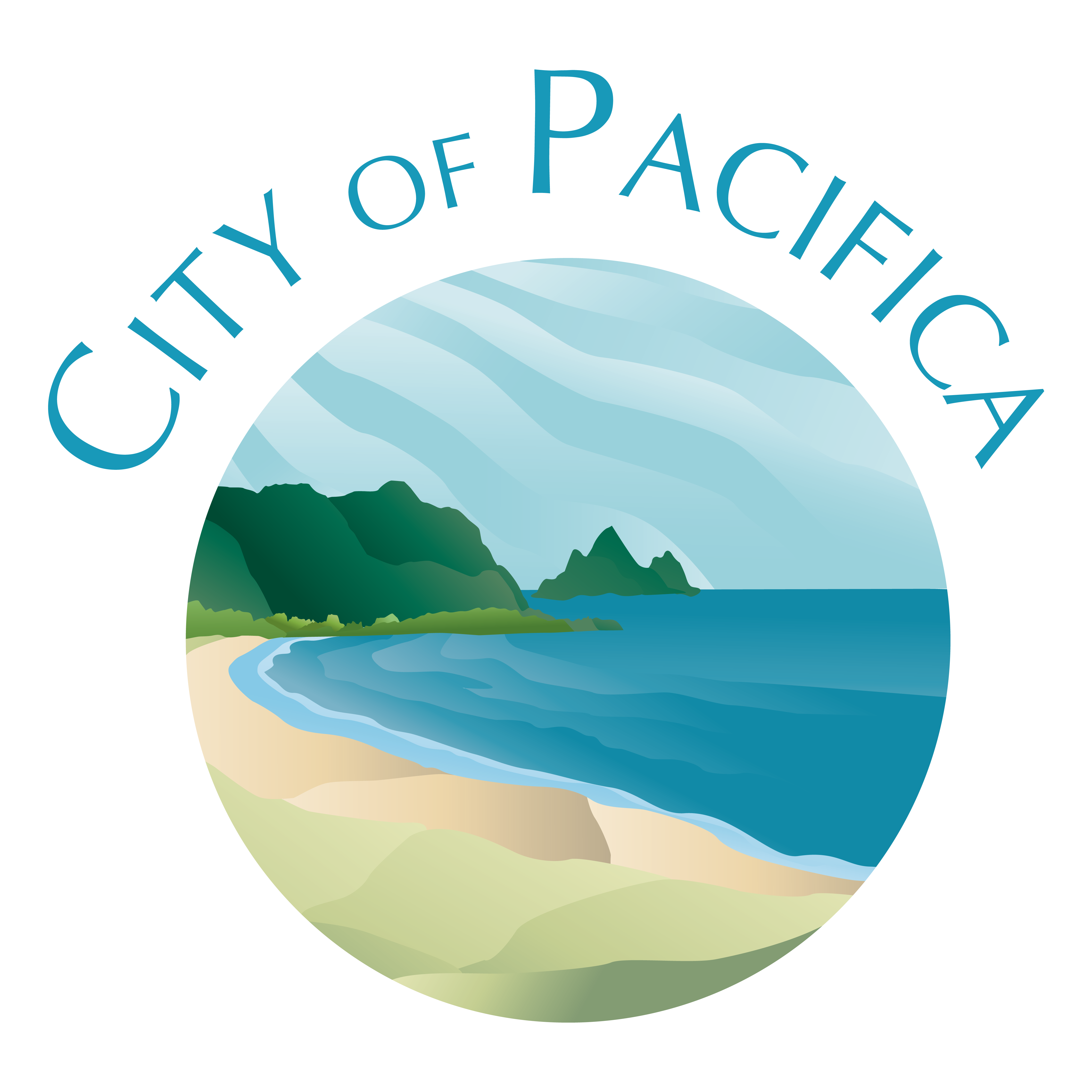